SEMANA 2

LA IDENTIDAD DEL HIPNOTERAPEUTA

Intervenciones Terapéuticas Con Hipnosis Y Limpieza Emocional (Incluso, Libre De Contenido)


CONFIDENCIAL Y EXCLUSIVO PARA MIEMBROS DEL DIPLOMA PROFESIONAL DE HIPNOSIS E HIPNOTERAPIA INTEGRATIVA
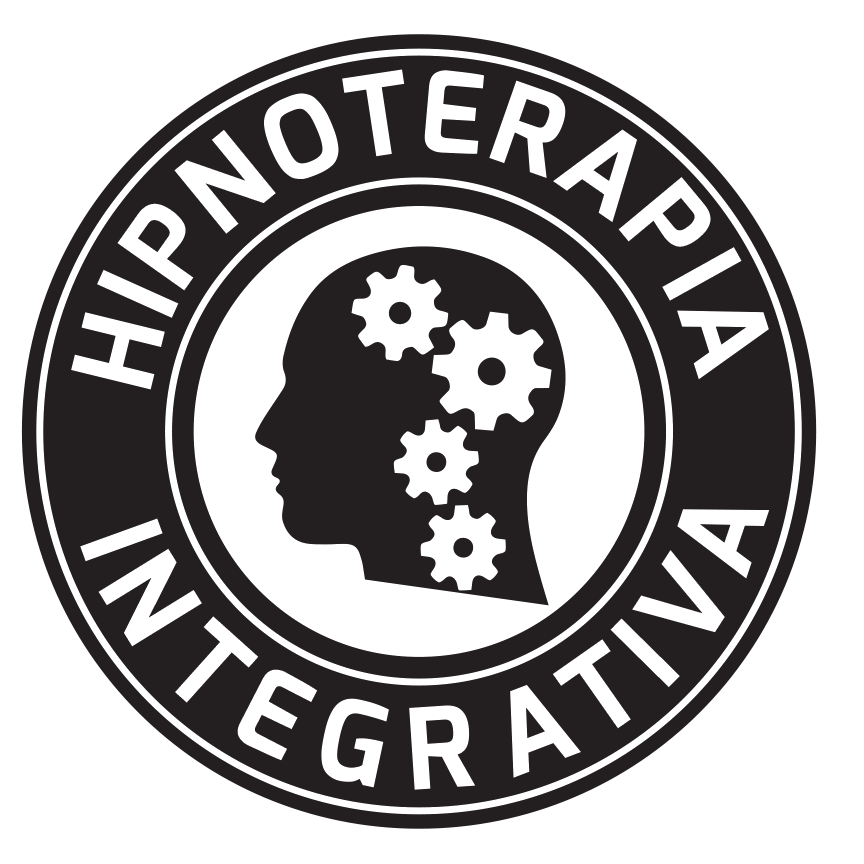 Historia del ingeniero y el tornillo
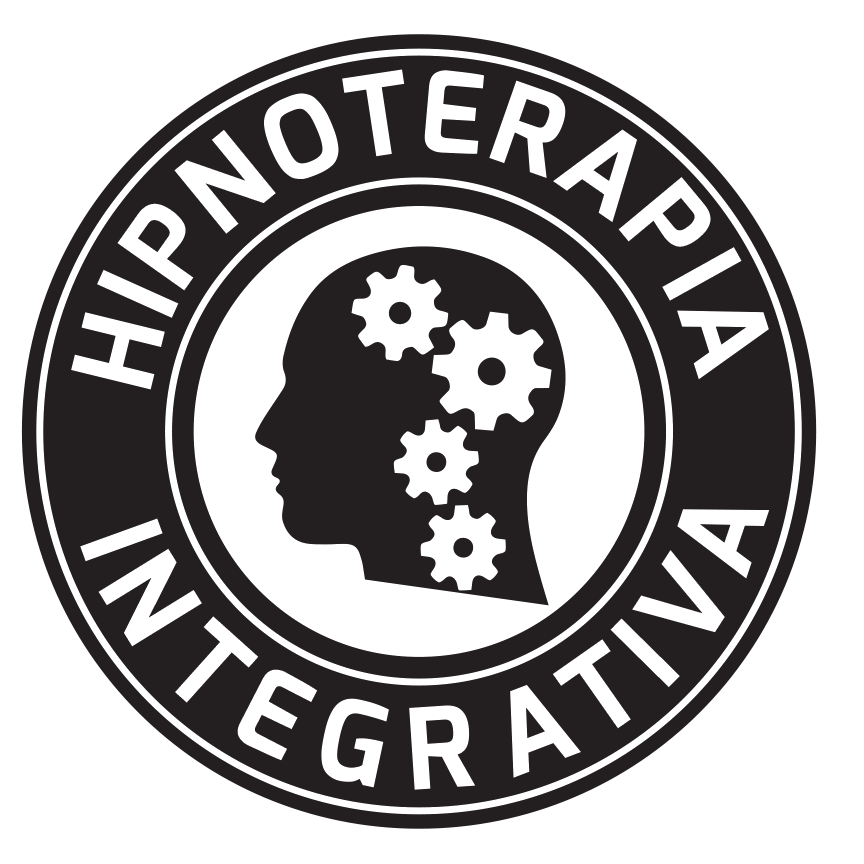 Lecciones:1-Apretar un tornillo puede tener mucho valor2- El tiempo no determina el resultado3- A una persona le puede llevar mucho tiempo aprender a hacer algo que a simple vista es fácil y rápido4- Aprende a hacer valer tus conocimientos
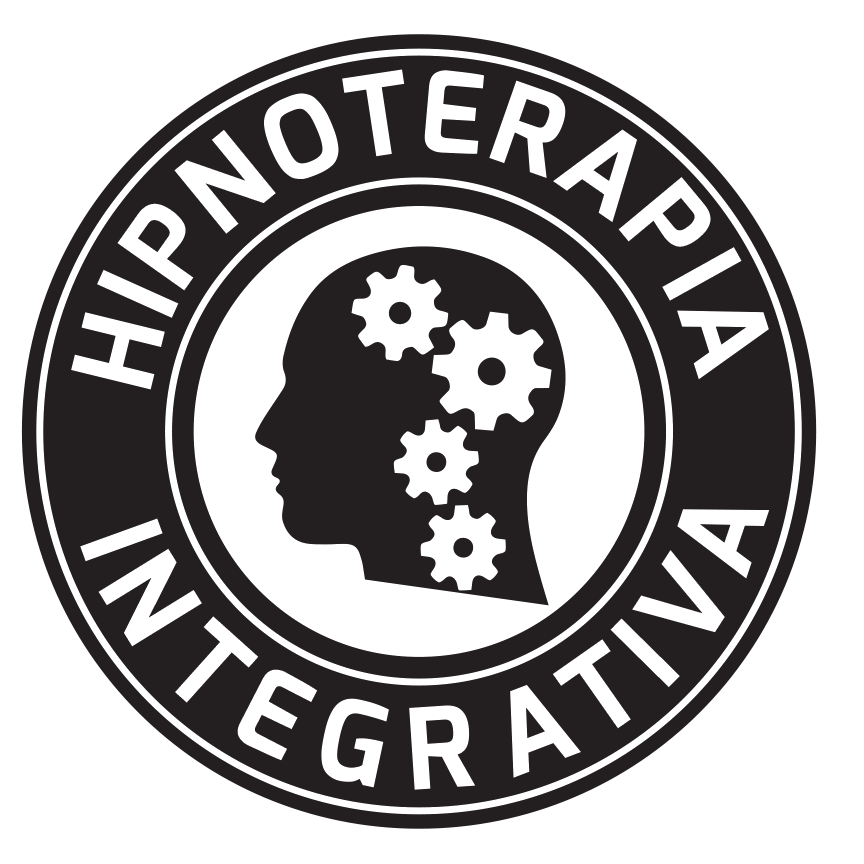 Condiciones con diagnóstico “Médico” por seguridad: Colon Irritable, Dolor (migrañas), Bruxismo, Fibromialgia
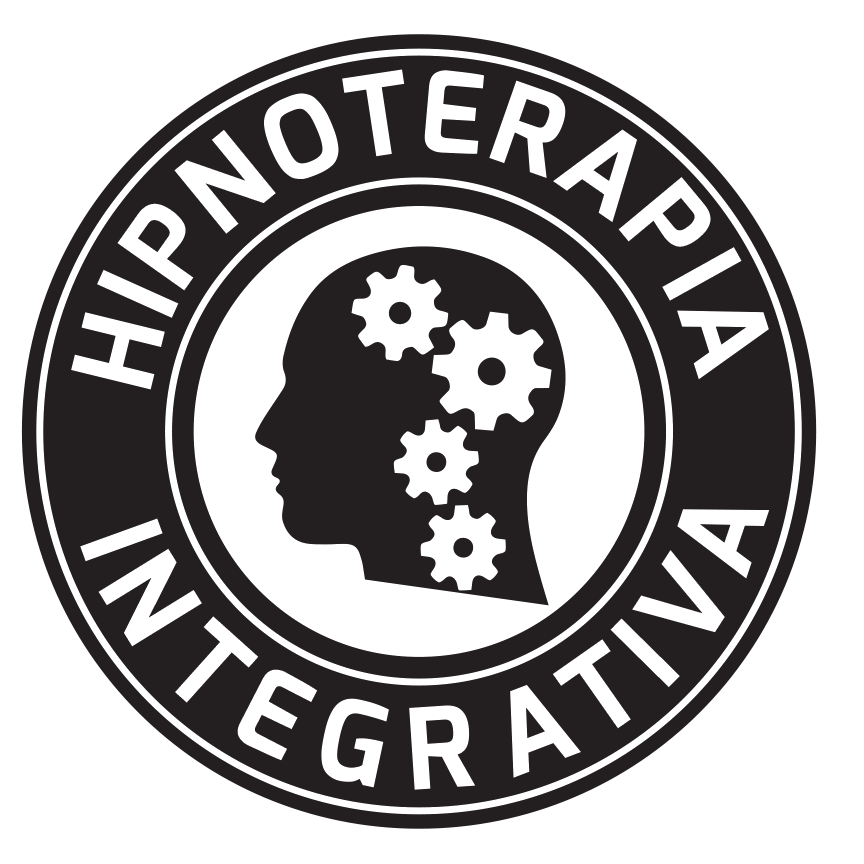 Contraindicada: Psicosis (esquizofrenia, bipolar, depresión severa, riesgo suicidio, intoxicación, anorexia nerviosa, multiple/límite personalidad, senilidad, condiciones cardiacas severas, lesion cerebral/tumor, epilepsia, embarazo (3 primeros meses)
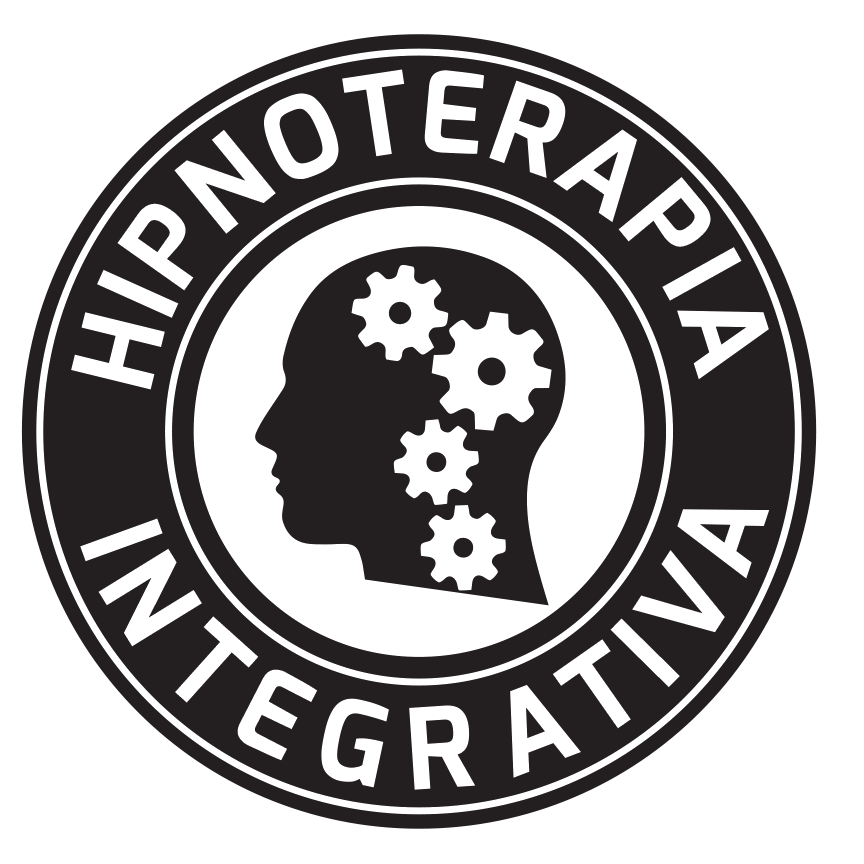 Clarificando el Pre-talk (ejemplos, consciente vs subconsciente, estado natural, proceso subjetivo, falsos mitos, colaboración entre dos personas…)
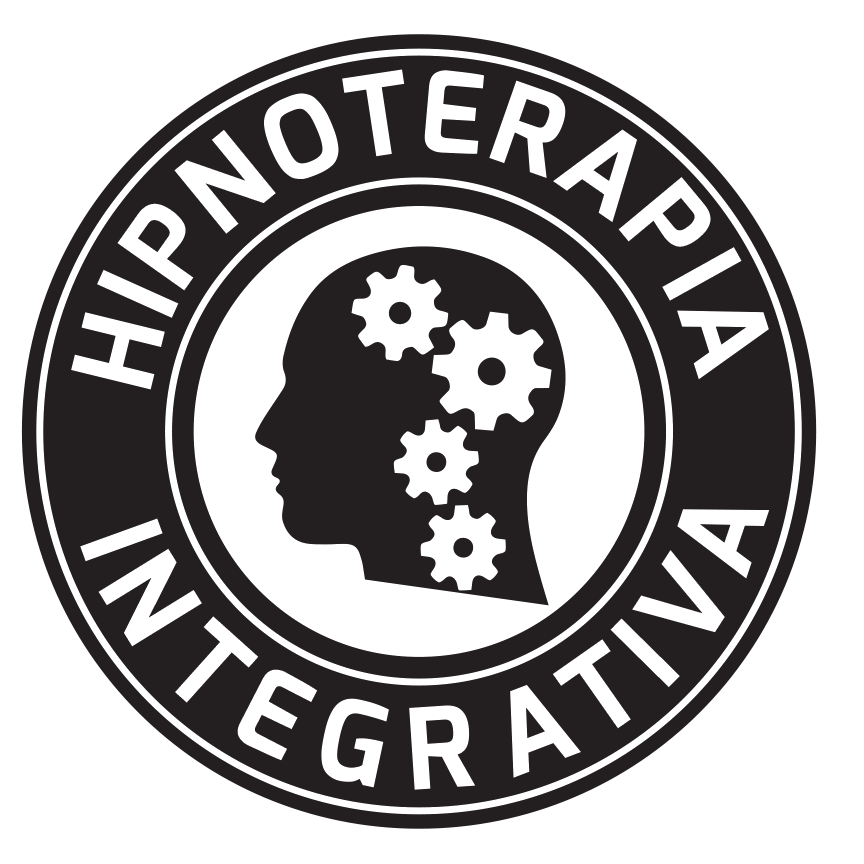 Los fenómenos hipnóticos ayudan y cada persona tiene una imaginación diferente (recuerda el ejercicio grupal)
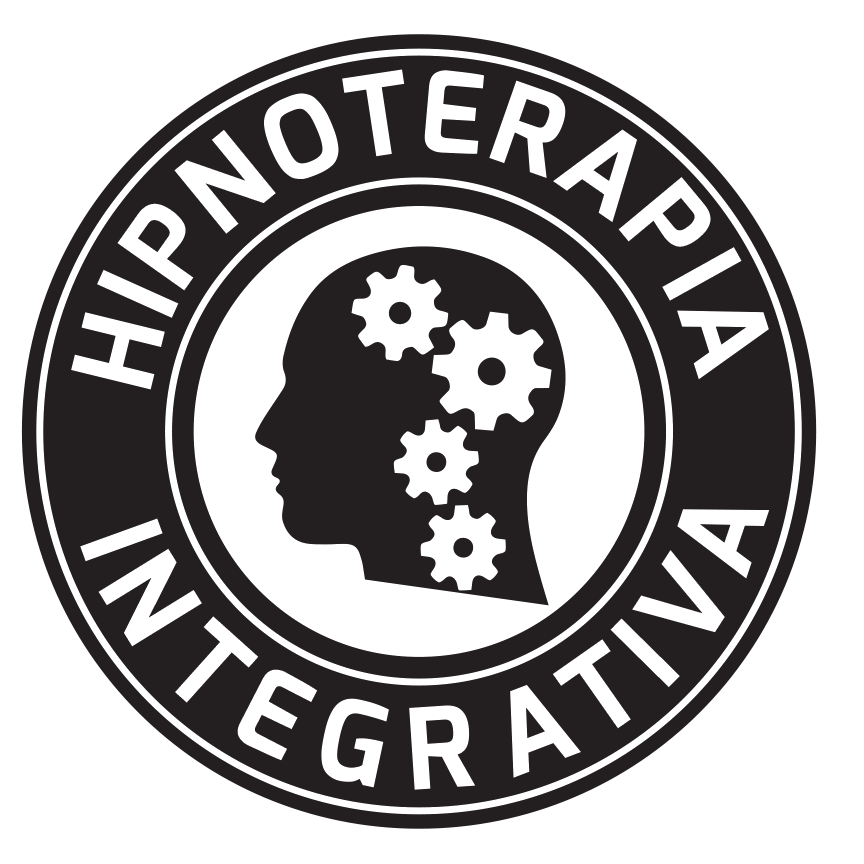 La sugestibilidad de una persona no es determinante en los resultados de una persona, ya que el resultado dependerá de varios factores
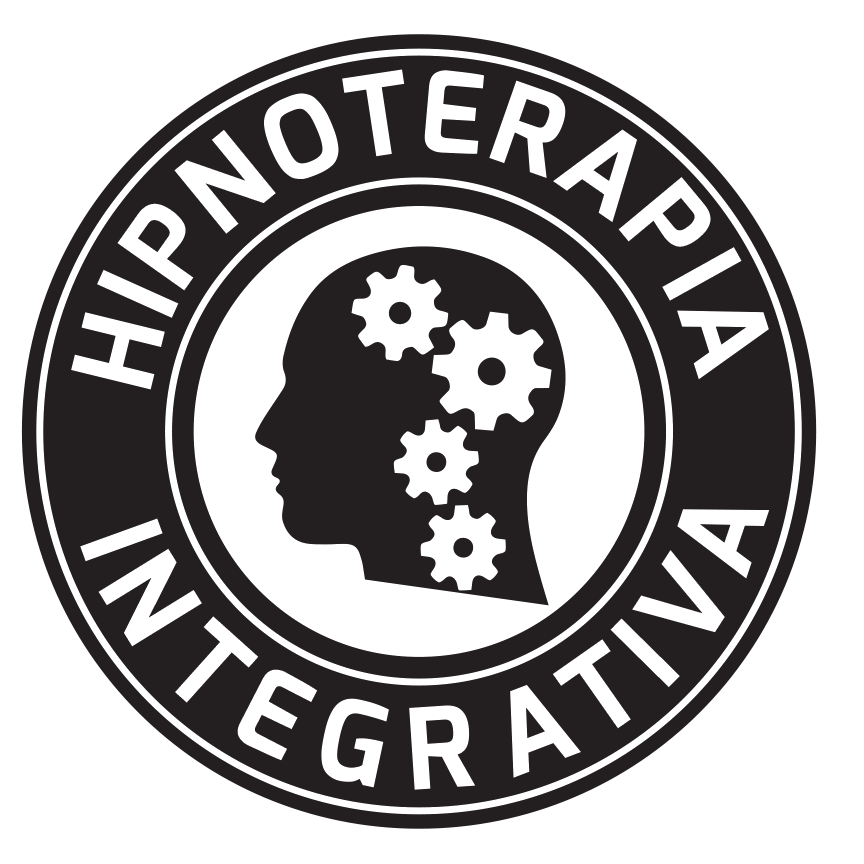 La motivación, la creencia, la autoconfianza, la confianza en la hipnosis y en el terapeuta, el apoyo del entorno, el compromiso, su inversion en el proceso, su capacidad de superar obstáculos, su imaginación….. son factores muy determinantes en los resultados de una persona
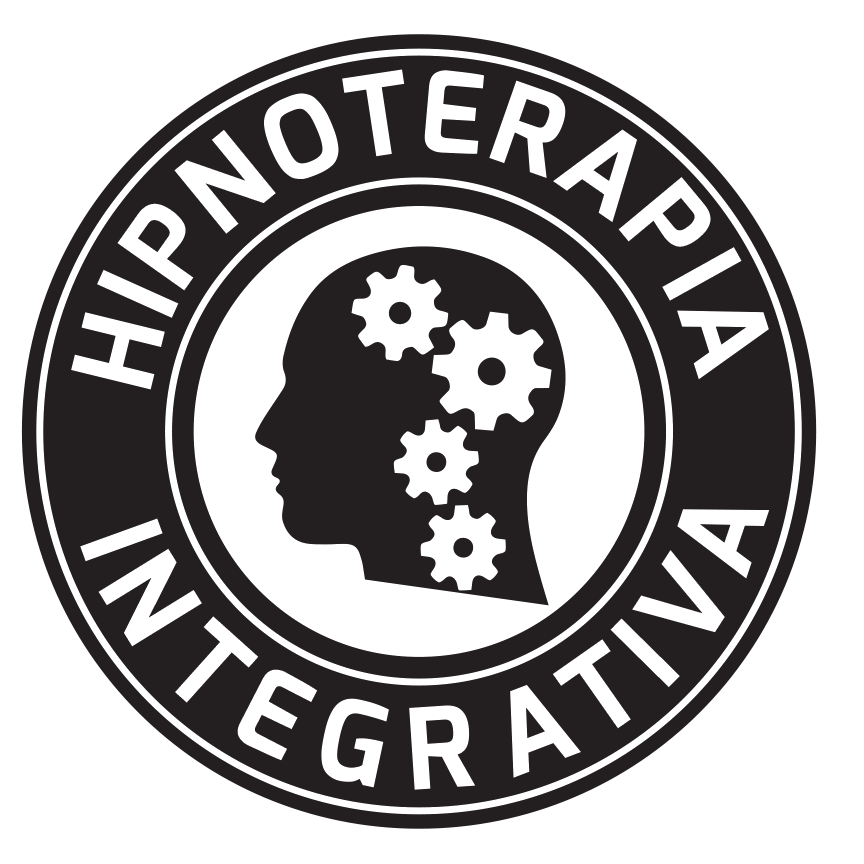 La resistencia puede producirse por miedo o desconocimiento (hipnosis es colaboración)
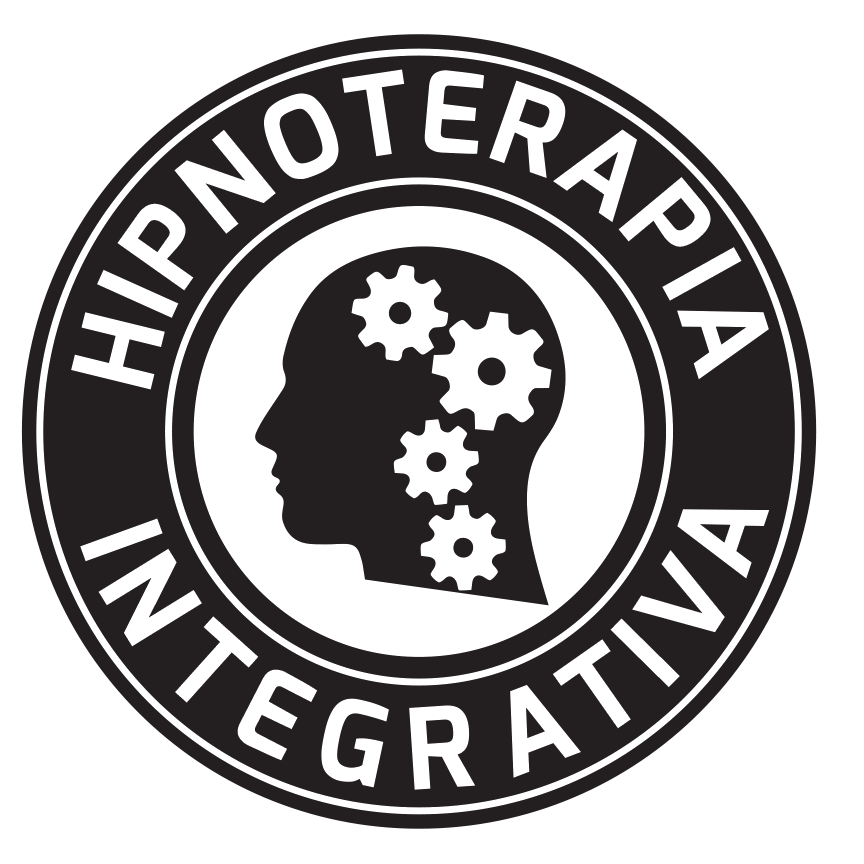 Muchos de los casos que vamos a trabajar están relacionados con…
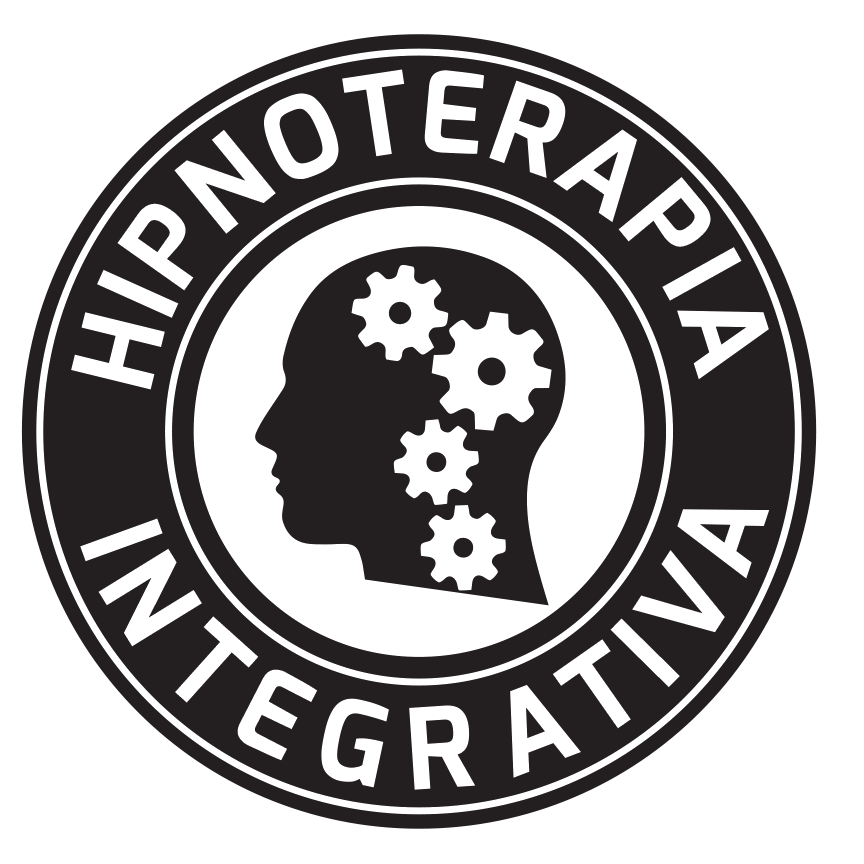 Síntomas de Estrés, Ansiedad y Depresión
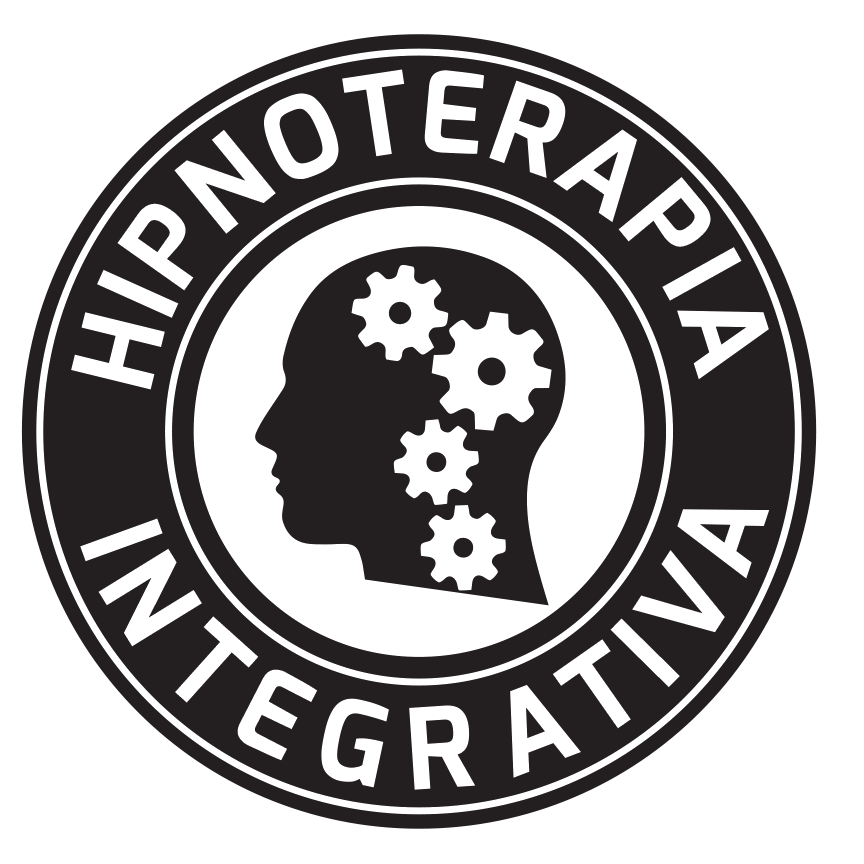 Respuesta del estrés (amígdala cerebral): Huída, lucha o parálisis (mecanismos de protección para garantizar el estado de supervivencia)
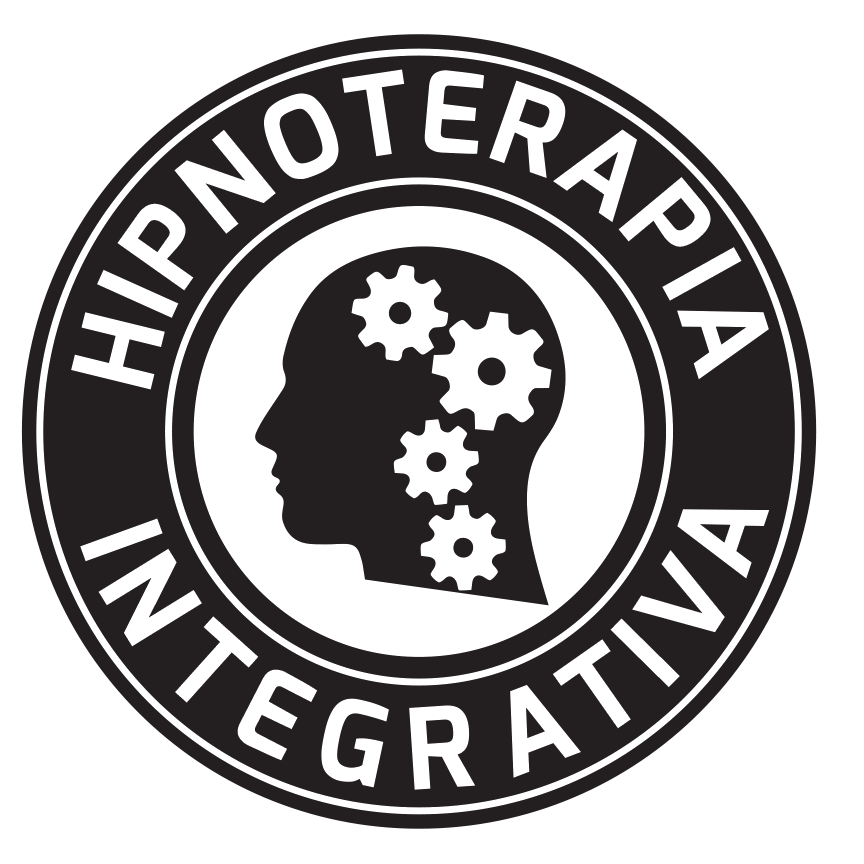 - Sistema nervioso simpático (activa el mecanismo de estrés del cuerpo – huída, lucha o parálisis)- Sistema nervioso parasimpático (Activa el sistema de relajación del cuerpo)
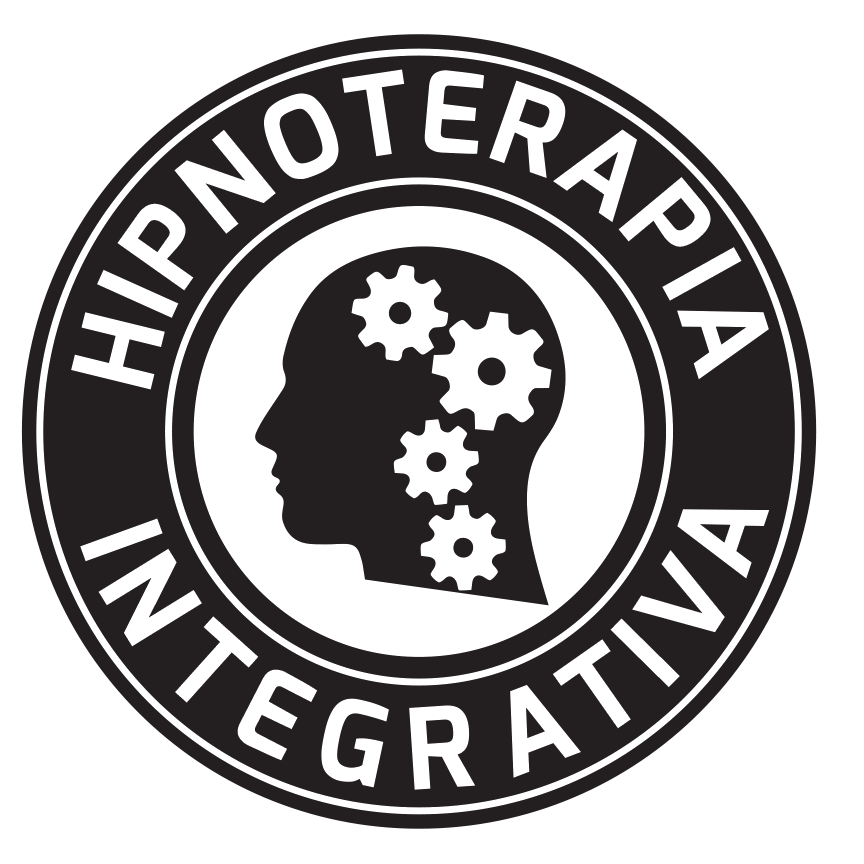 El problema ahora mismo es que la gente ve a su jefe o a su vecino o momentos del pasado o futuro como si fuese un tigre! (falsa alarma y permanente activación del sistema nervioso simpático!)
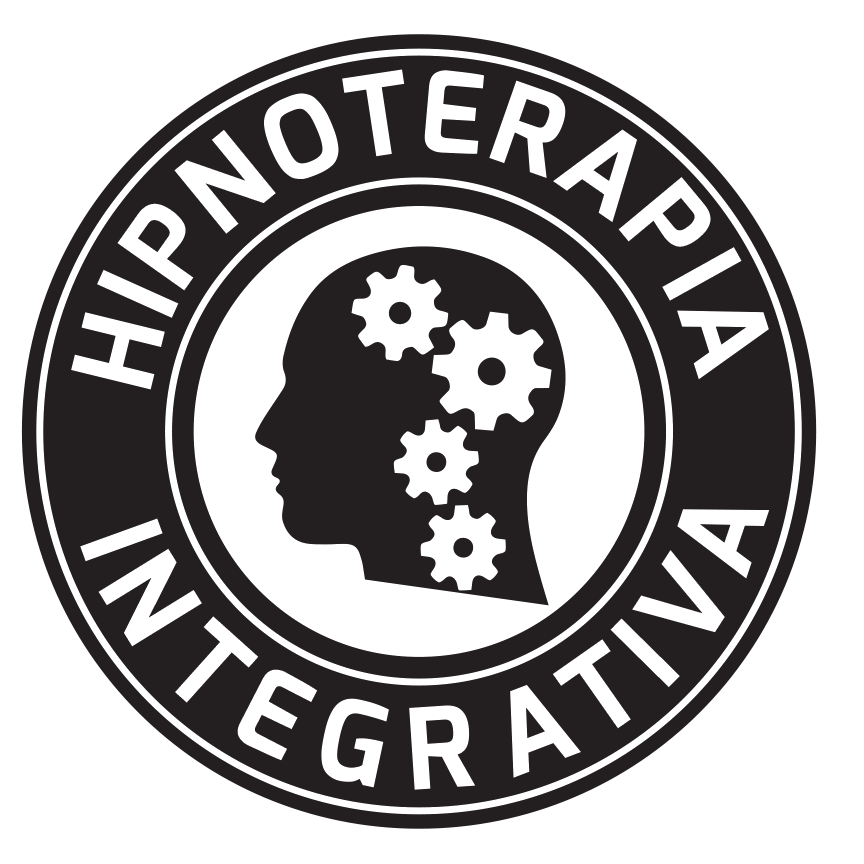 INTERVENCIONES TERAPÉUTICAS CON HIPNOSIS
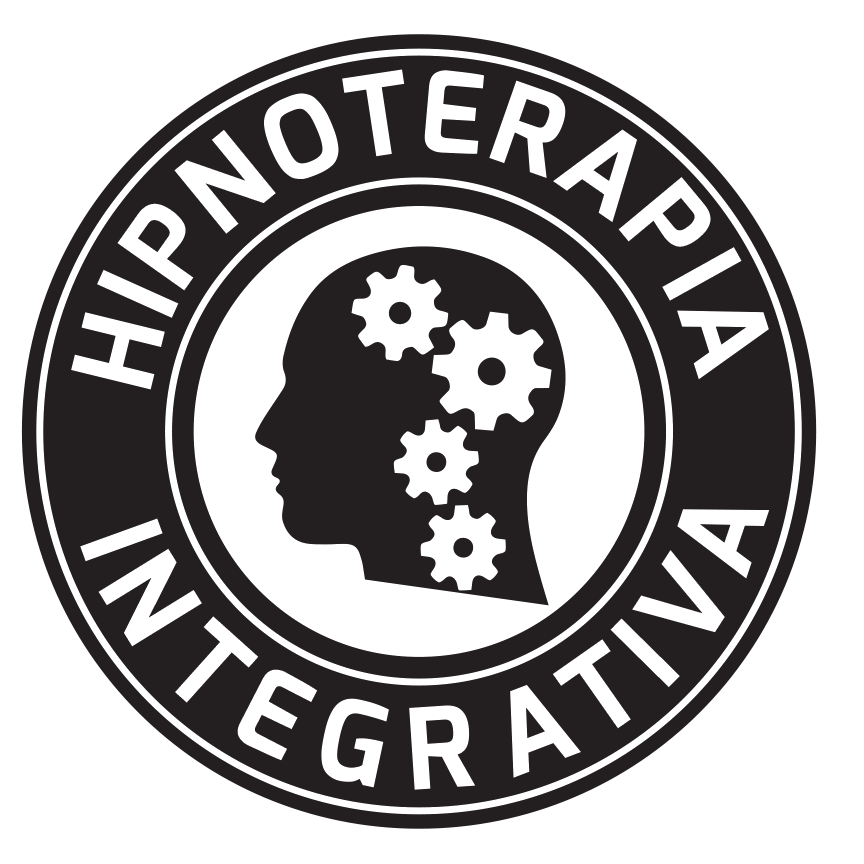 Intervenciones Terapéuticas (herramientas, procedimientos, modelos, técnicas…)
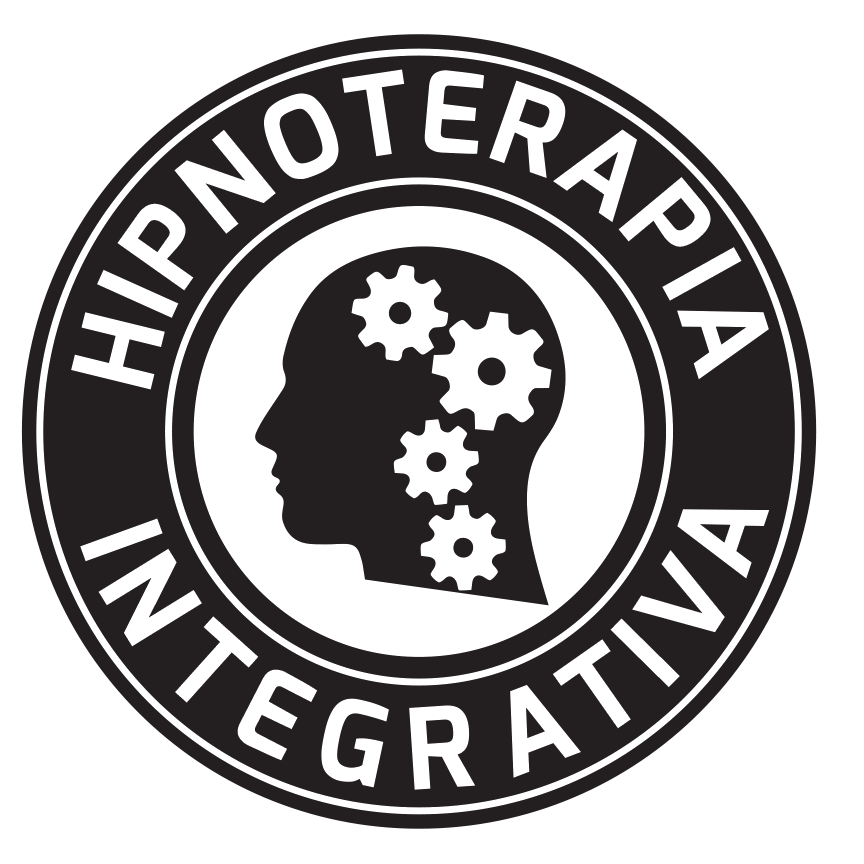 Con Contenido ó Libre De Contenido
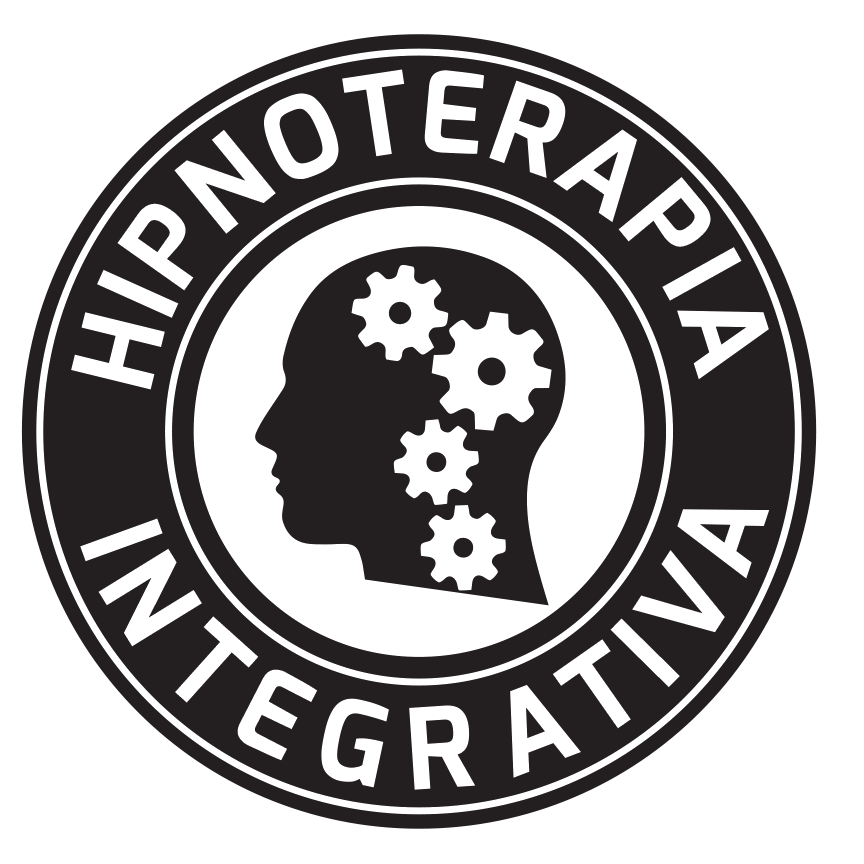 Queremos evocar emociones  y sensaciones en la persona
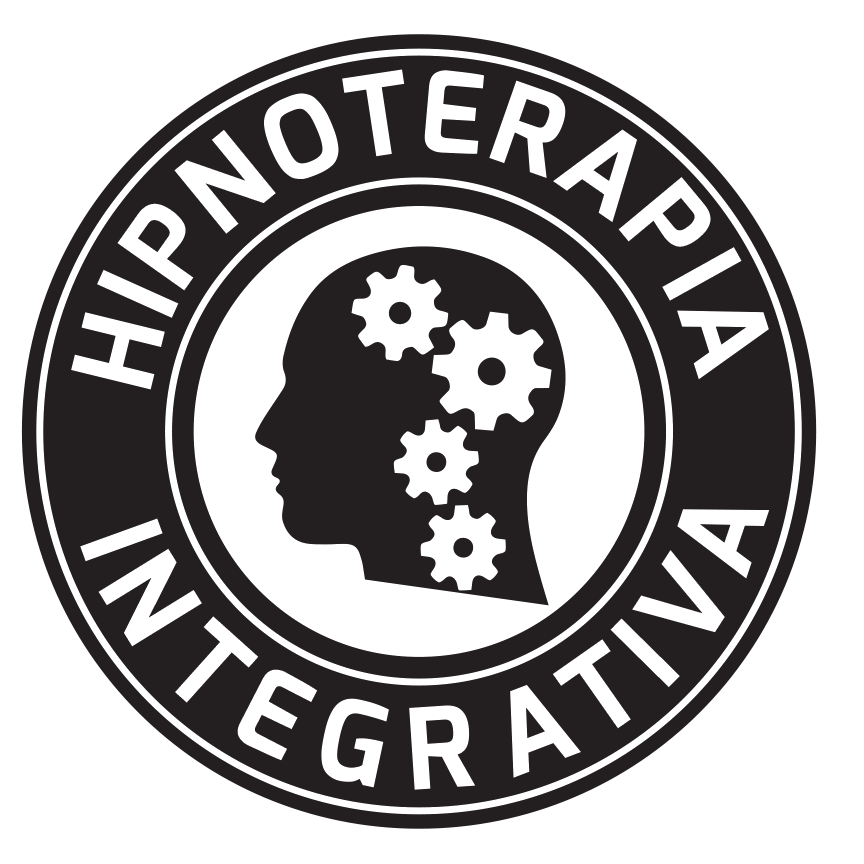 PRÁCTICA INDIVIDUAL:Limpieza Emocional
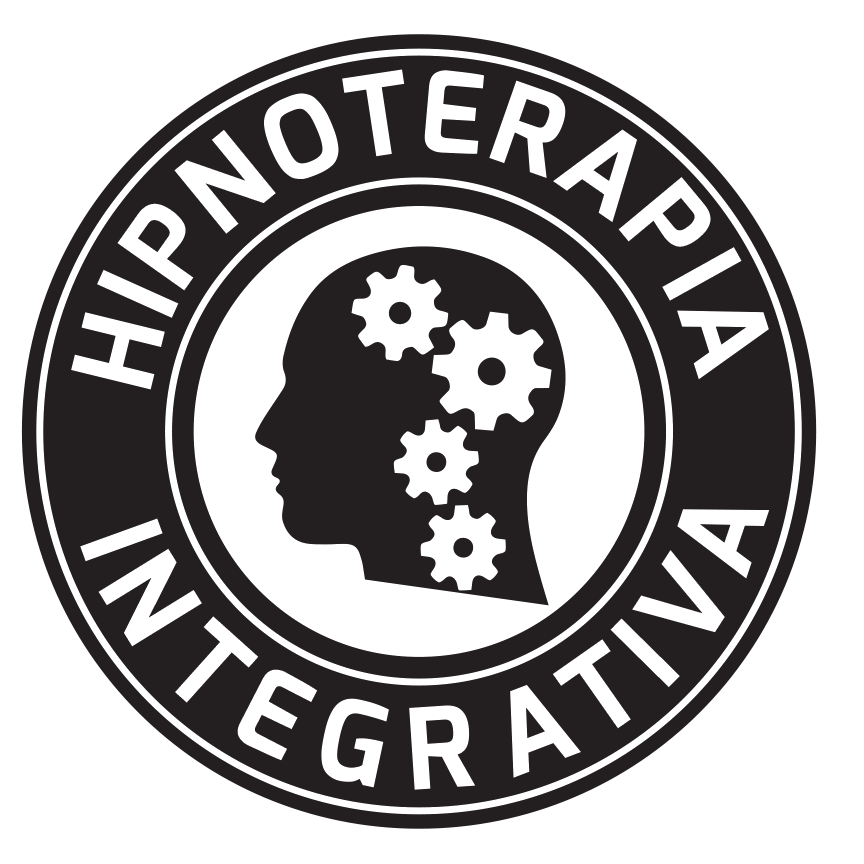 Imaginación de una luz/energía potente /valvula / olla a presión
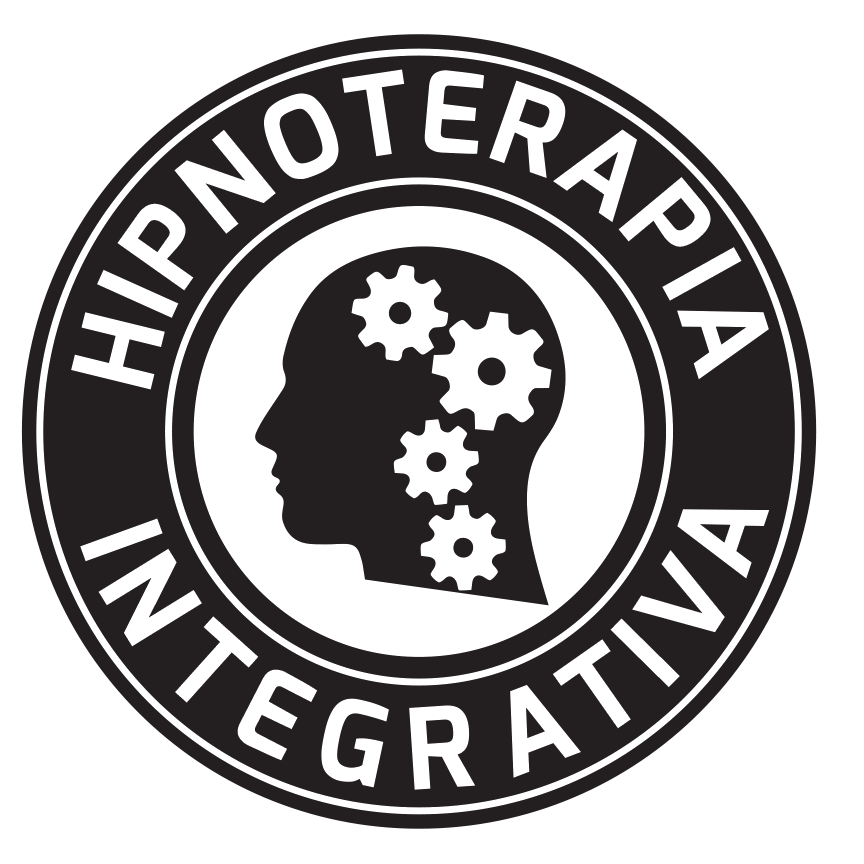 Metáforas y otros recursos terapeúticos (globos, volcán, olla a presión, mochila pesada, plomos/interruptor de la luz, puente)
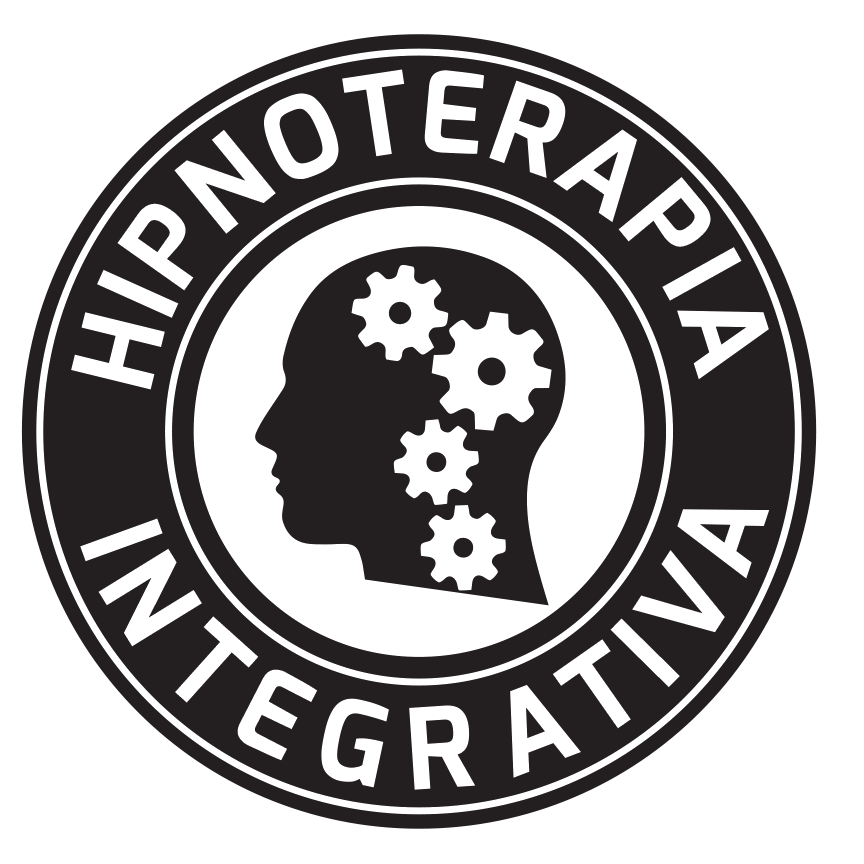 Rellenar los huecos/vacios SIEMPRE
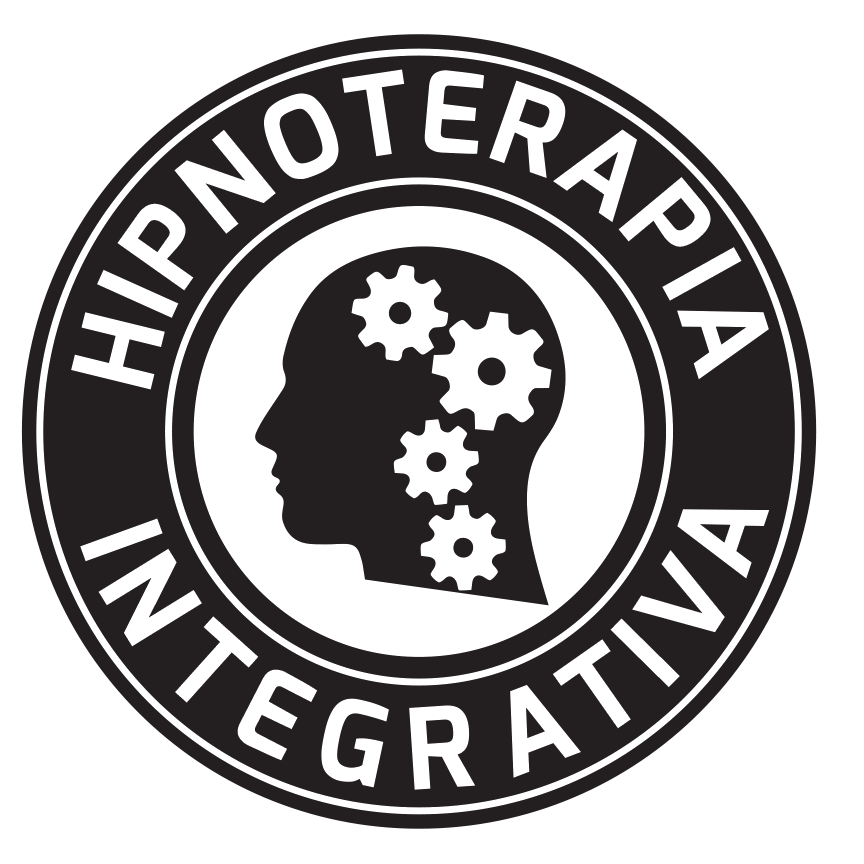 Momento feliz, de diversion, conexión con niño interior, mascotas (evocar emociones positivas = recursos positivos)
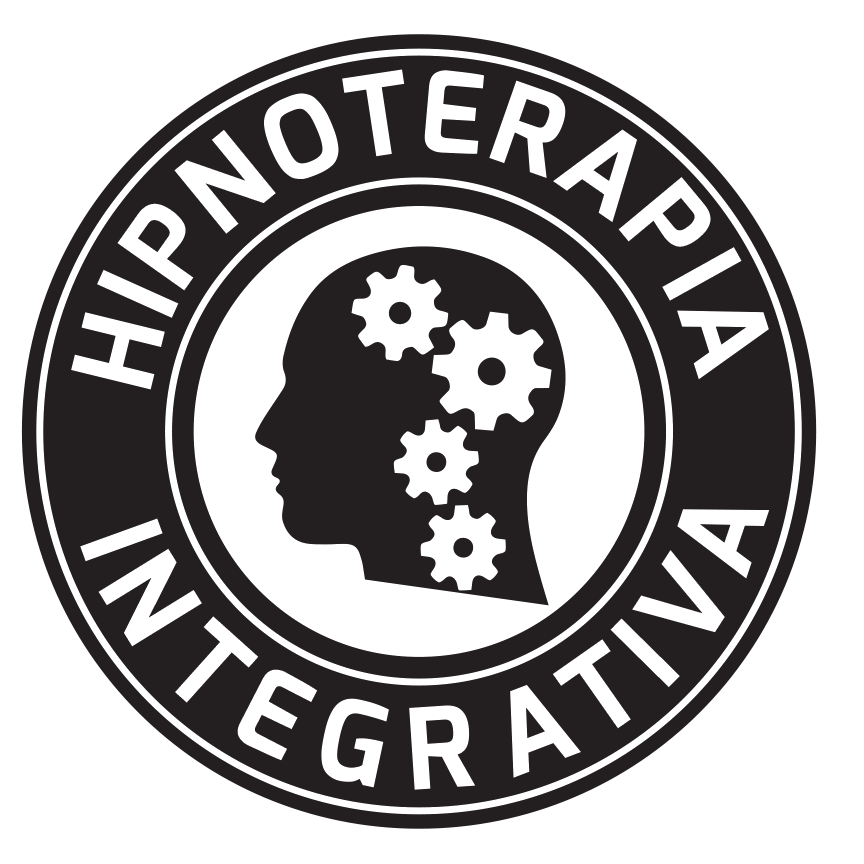 Submodalidades (cambiar/modificar la foto/imagen mental que tiene la persona sobre su realidad)
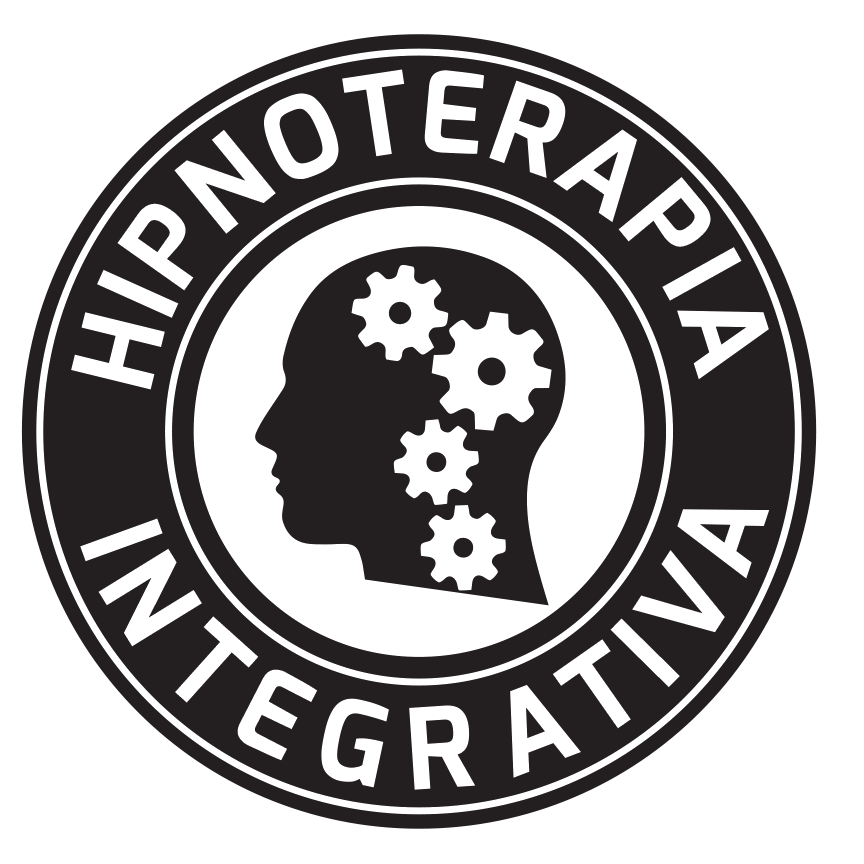 Sala de control (volumen, botones, palancas)
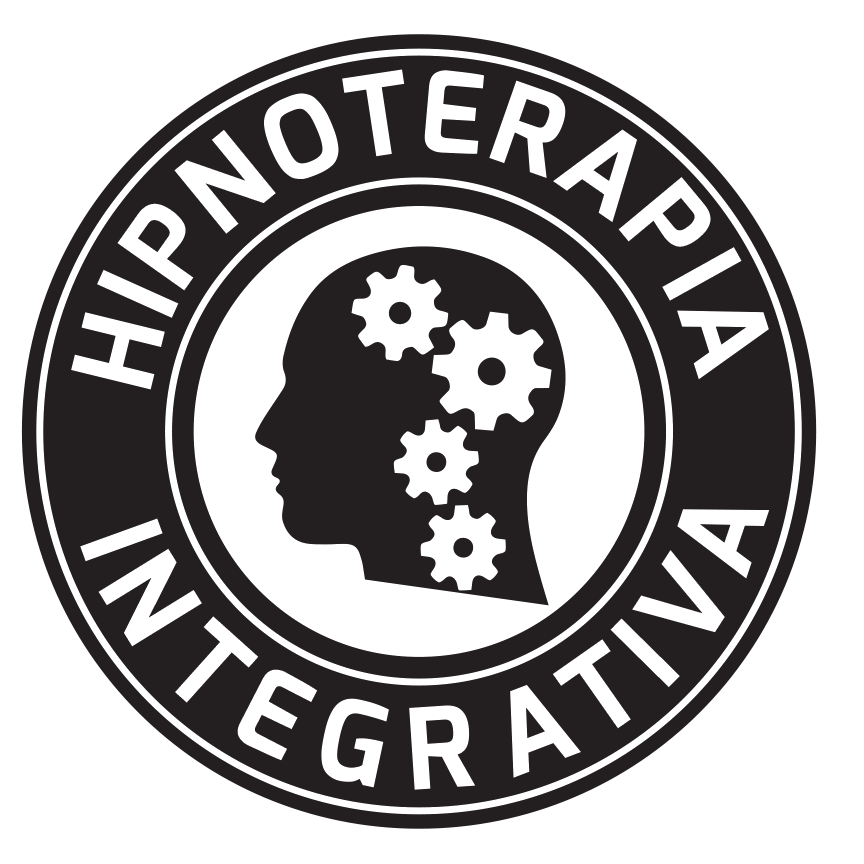 Estar atento al vocabulario y metáforas con las que la persona describe su problema
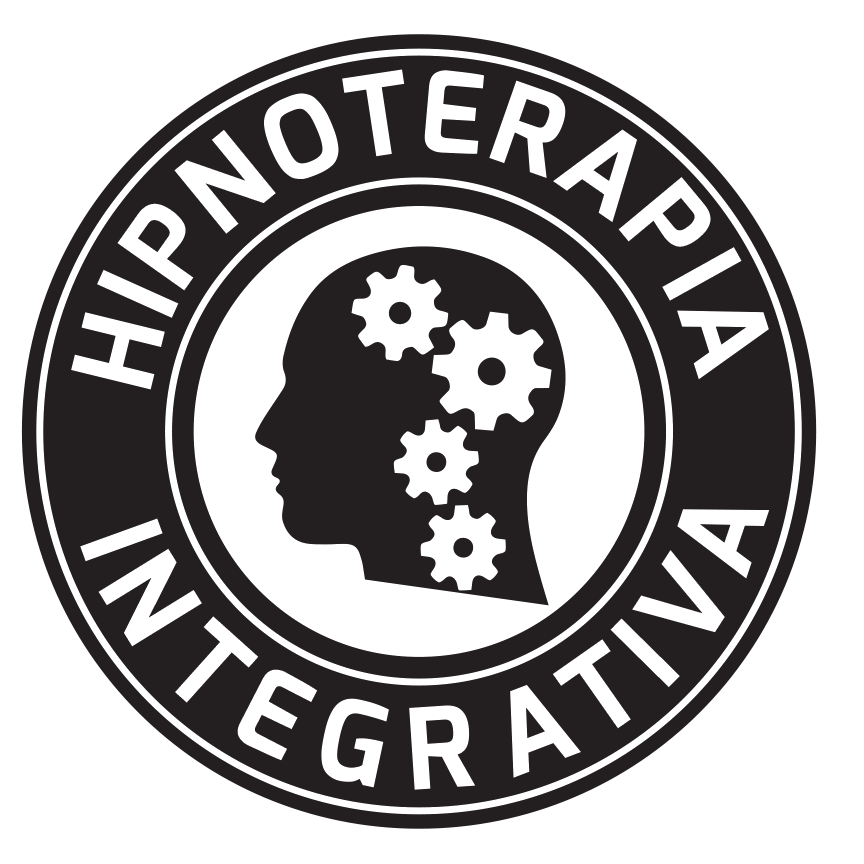 AL PRINCIPIO O DURANTE LA SESIÓN se pueden utilizar fenómenos hipnóticos con emociones de forma metafórica (Manos pegadas, analgesia/anestesia, brazo rígido…)
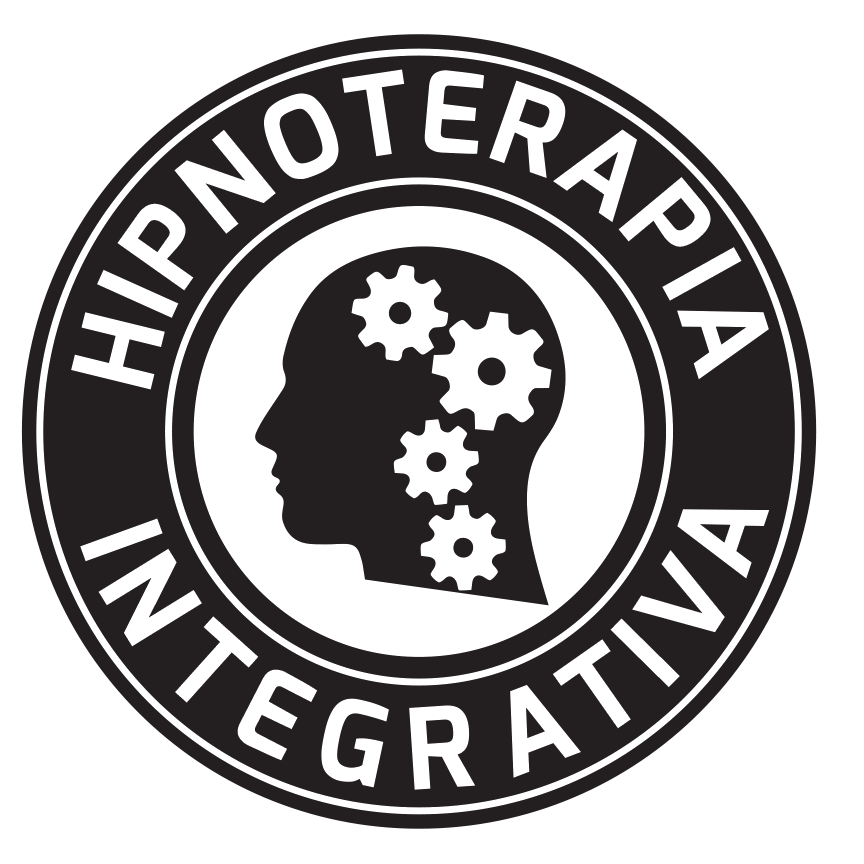 El evento, persona, situación traumática cambia fuerza/energía (se recuerda pero se siente diferente)
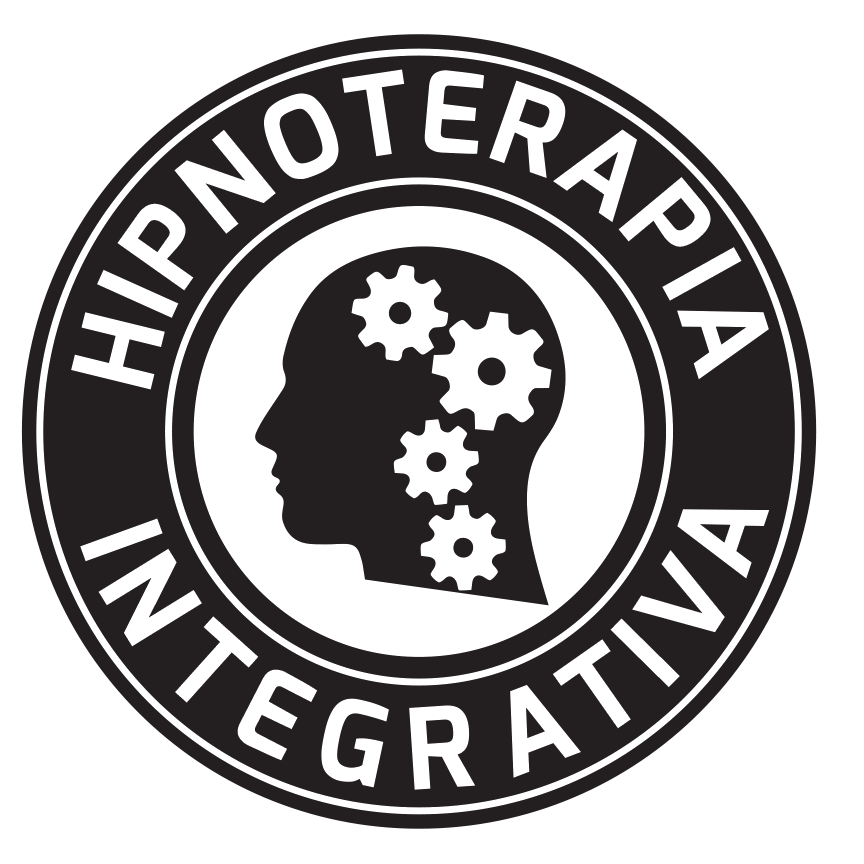 DESCANSO 10 MINUTOS
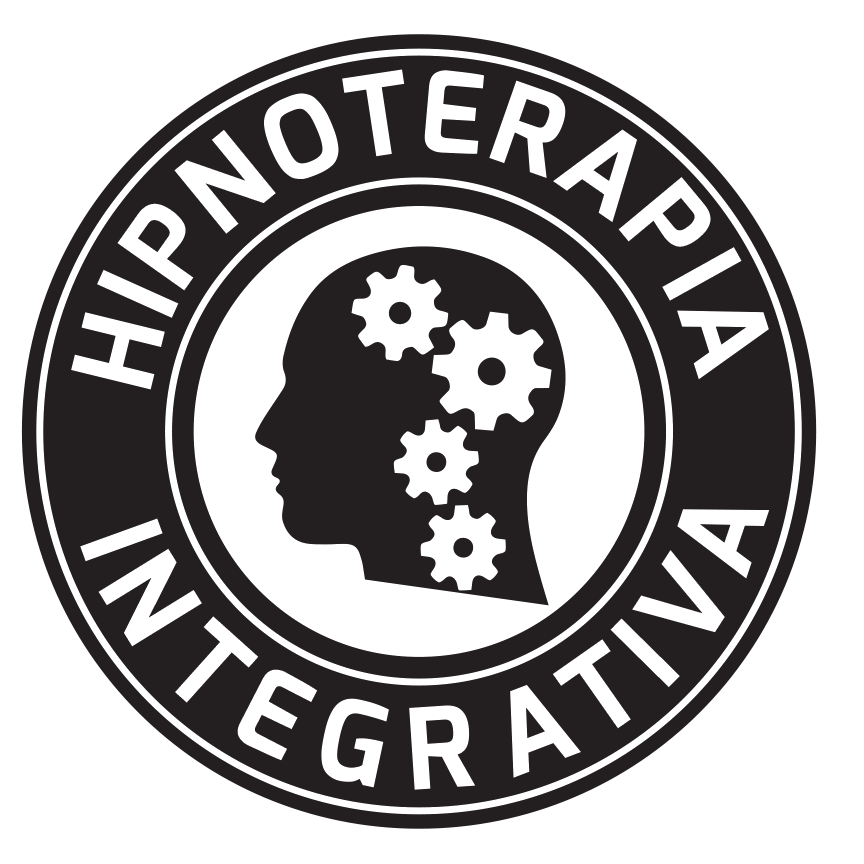 Conexión mente-cuerpo (visual y lenguaje corporal)
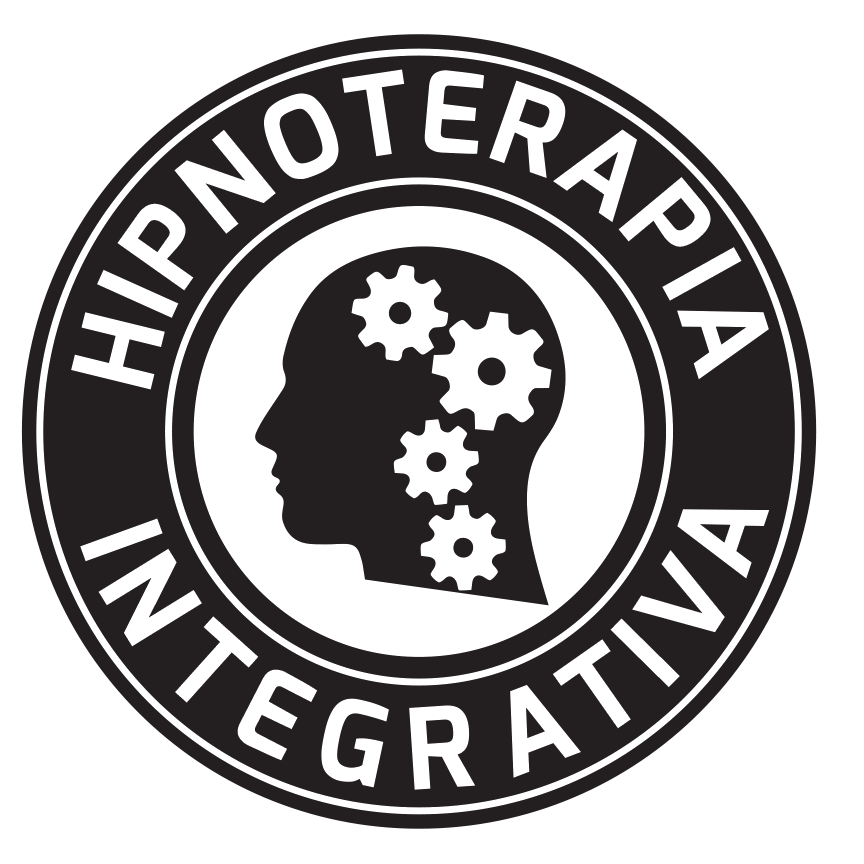 Procesos subconscientes (Método H.O.P.E):Ejemplos:¿Qué está sucediendo?¿Qué estás notando?¿Qué estás sintiendo?Escanea tu cuerpo, y dime qué sientes/notas/percibes.¿Te has dado cuenta de…?
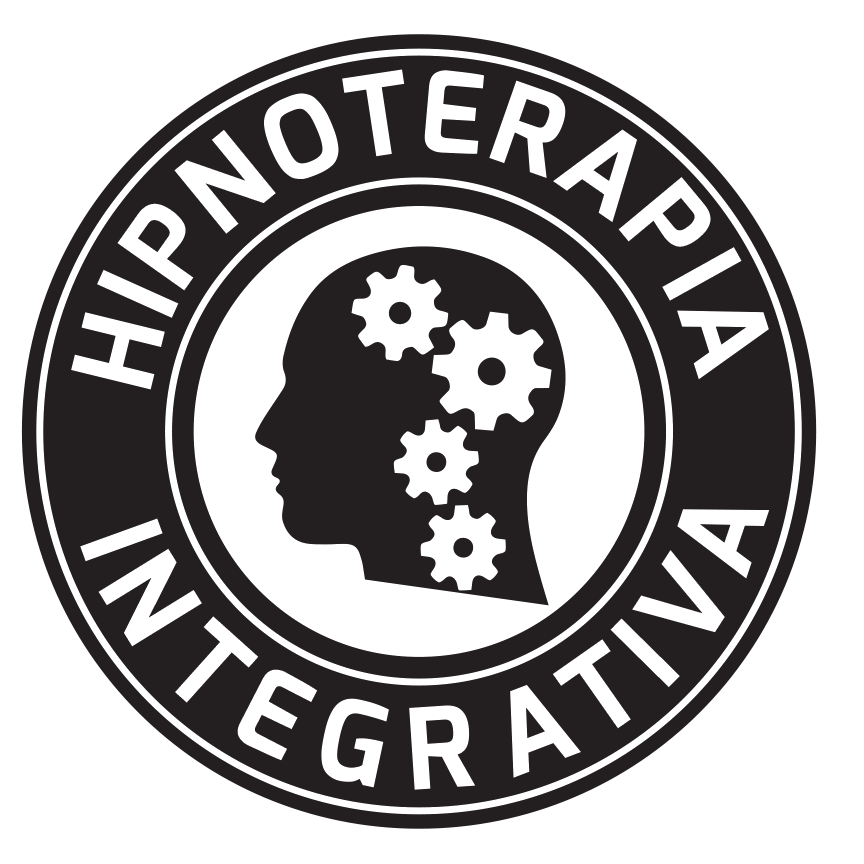 PRÁCTICA INDIVIDUAL (sin contenido):Respuestas Ideomotoras
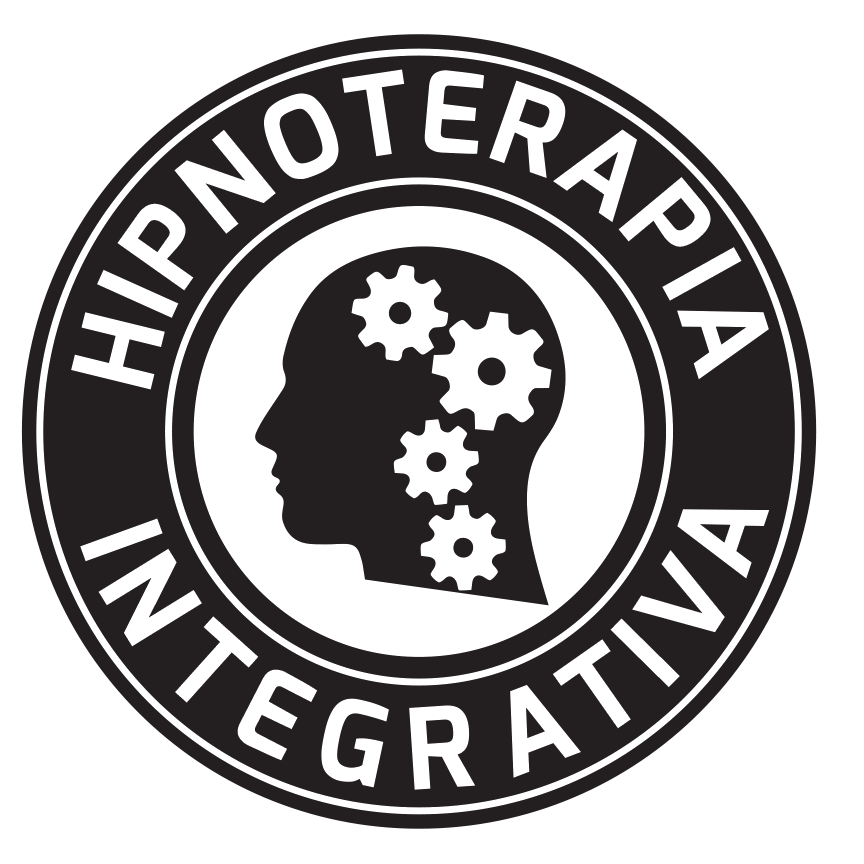 Respuestas Ideomotoras (movimientos subconscientes normalmente en dedos de la mano SI/NO)
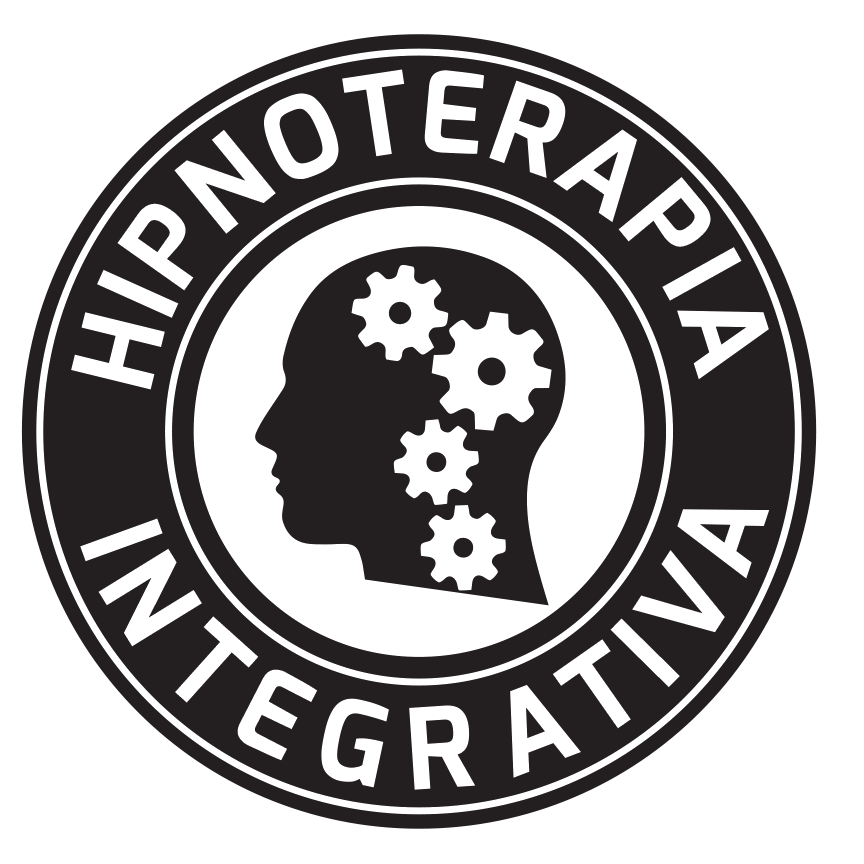 Preguntas al subconsciente (Si / No):- ¿Puedes guiarnos para hacer cambios positivos?- ¿Hay alguna cosa que puede cambiarse ahora?- ¿Es posible que pueda hacerse ahora?- ¿Hay alguna cosa que ha estado reteniéndote de hacer el cambio?- Quiero que tu subconsciente lo resuelva ahora
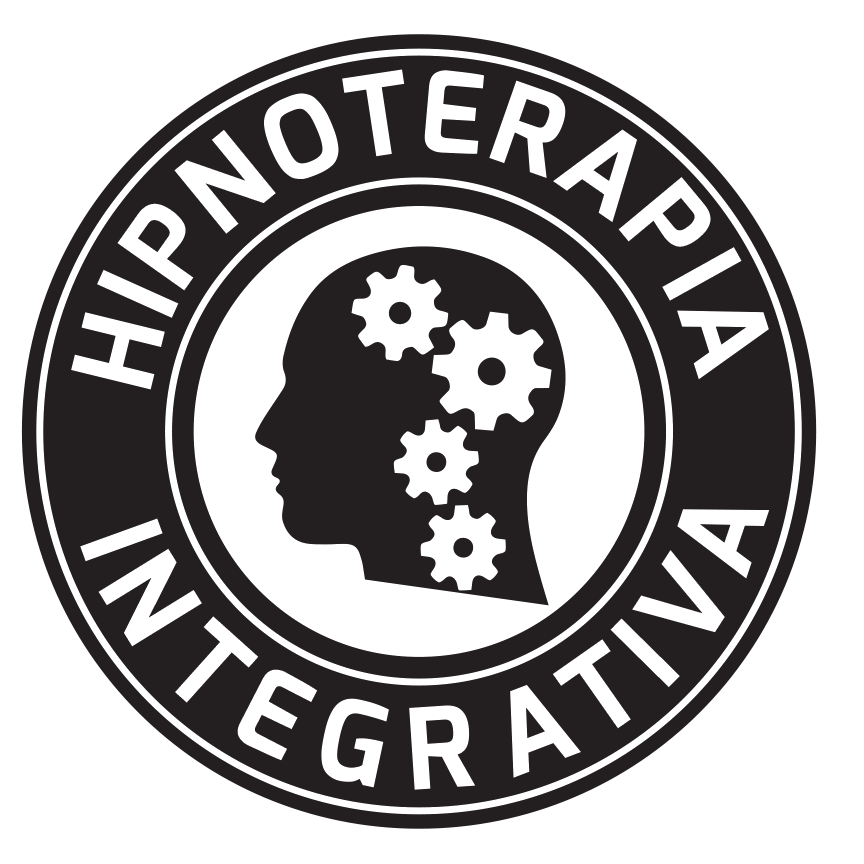 Comunicación entre partes subconscientes (intención positiva) (con o sin contenido) 1- Reencuadre en 6 Pasos (PNL)2- Unión entre partes subconscientes (Visual Squash de PNL)
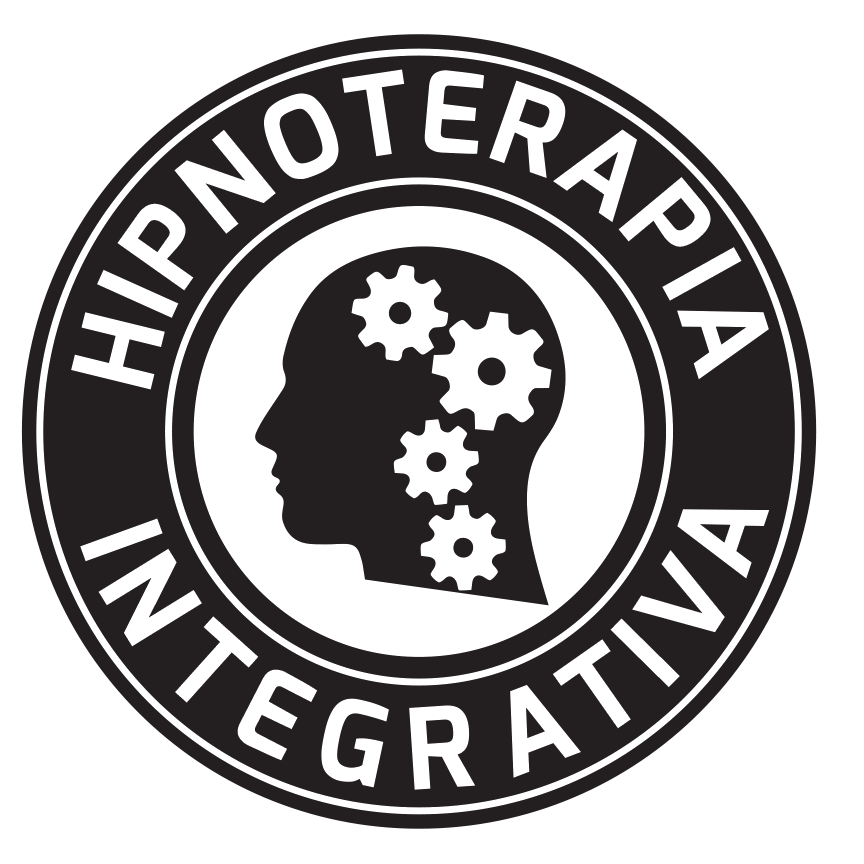 –Reencuadre en 6 Pasos (PNL) (Conflicto entre 2 o más partes de la personalidad) (Detrás de cada comportamiento, hay una intención positiva  y queremos descubrir la intención positiva para crear alternativas)
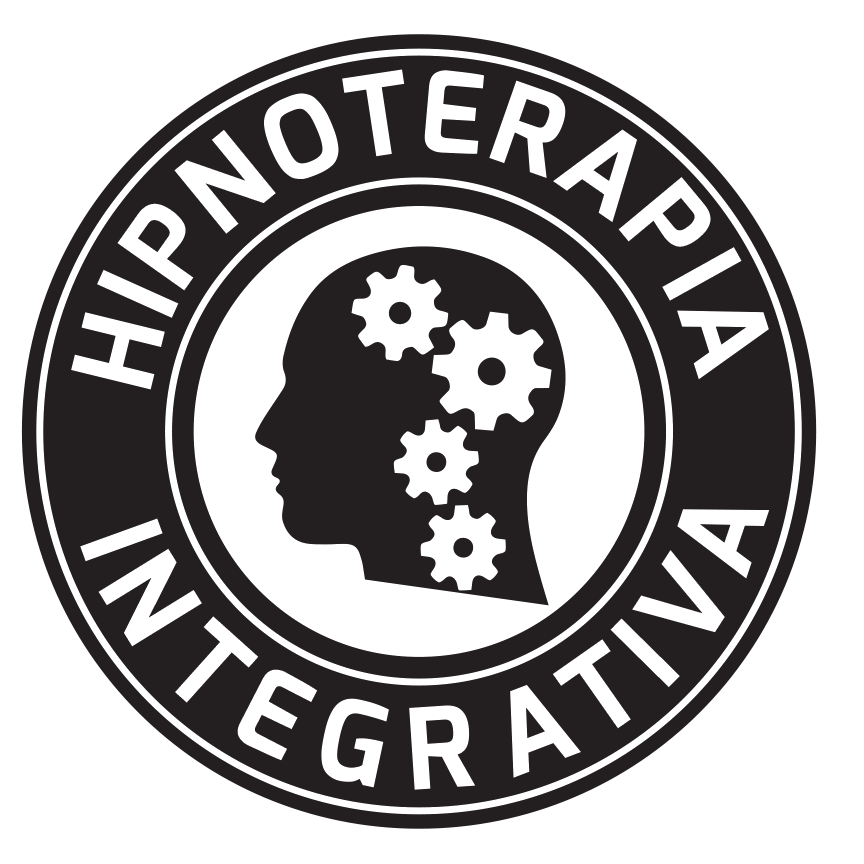 - Unión entre partes subconscientes (visual con símbolos en manos)(una parte de mí quiere esto, pero otra parte de mí quiere esto otro. Las 2 tienen un objetivo común beneficioso para la persona)
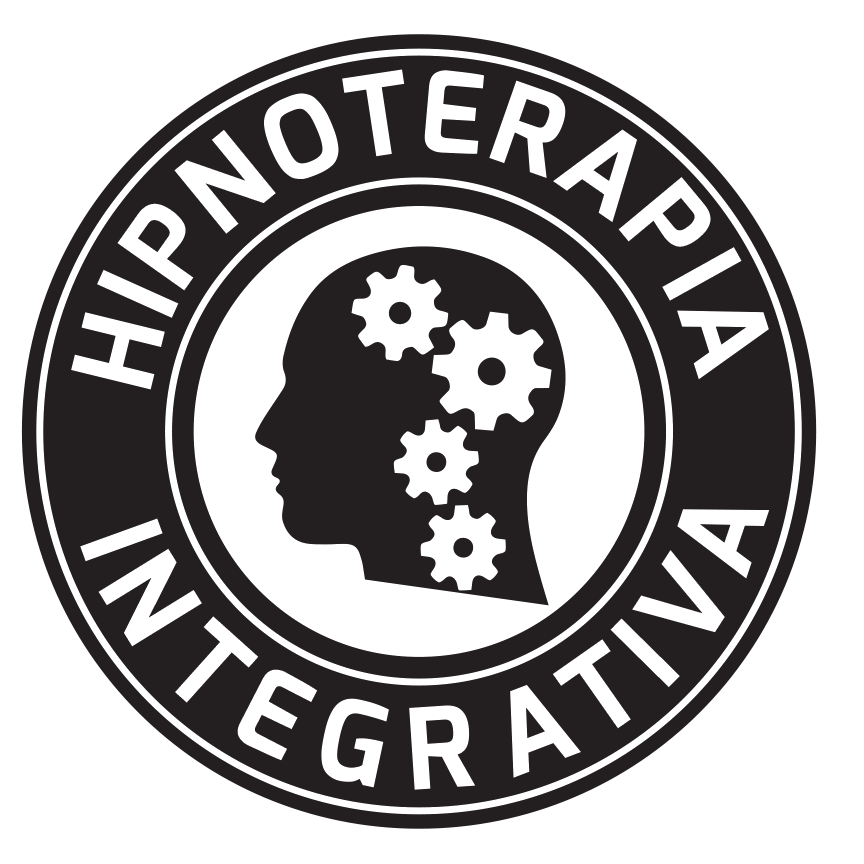 Anclajes
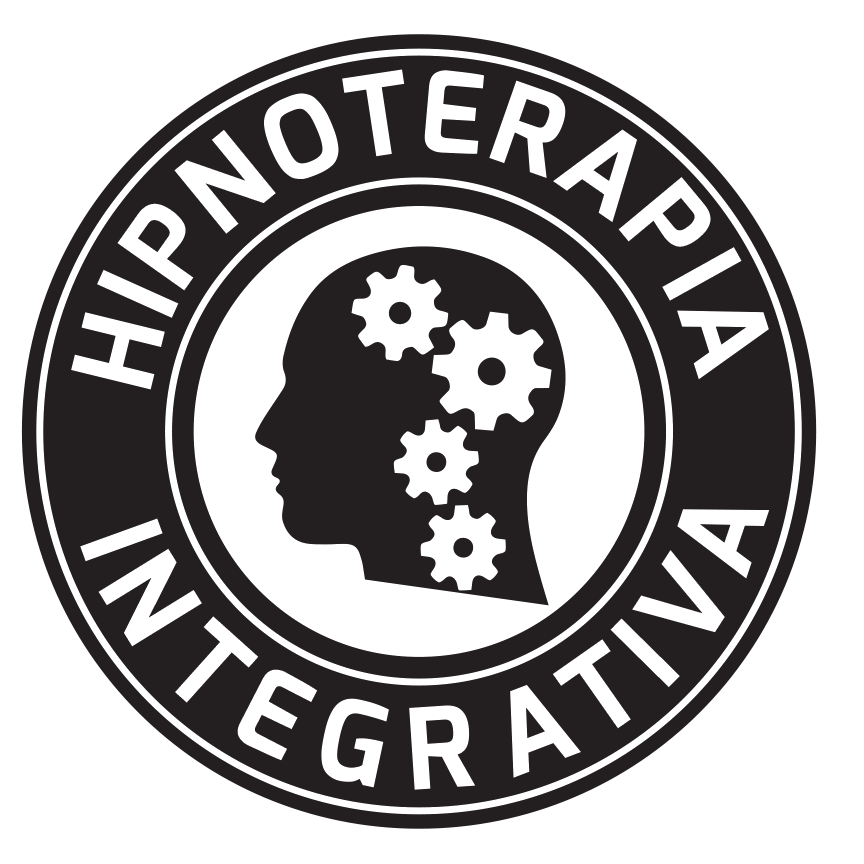 TRABAJO PARA SEMANA 2

Únirse al grupo de Facebook de la formación y hacer resumen de clase 2 (primeras 24 horas mejor)
Accede a la Plataforma online donde están las grabaciones y los apuntes de esta semana
Empieza a ver las sesiones completas que se han subido a la Plataforma y empieza a identificar las partes e intervenciones de la sesión de hipnosis.
Únete al grupo de whatsapp de esta edición si aún no lo has hecho y empieza a a coordinar prácticas
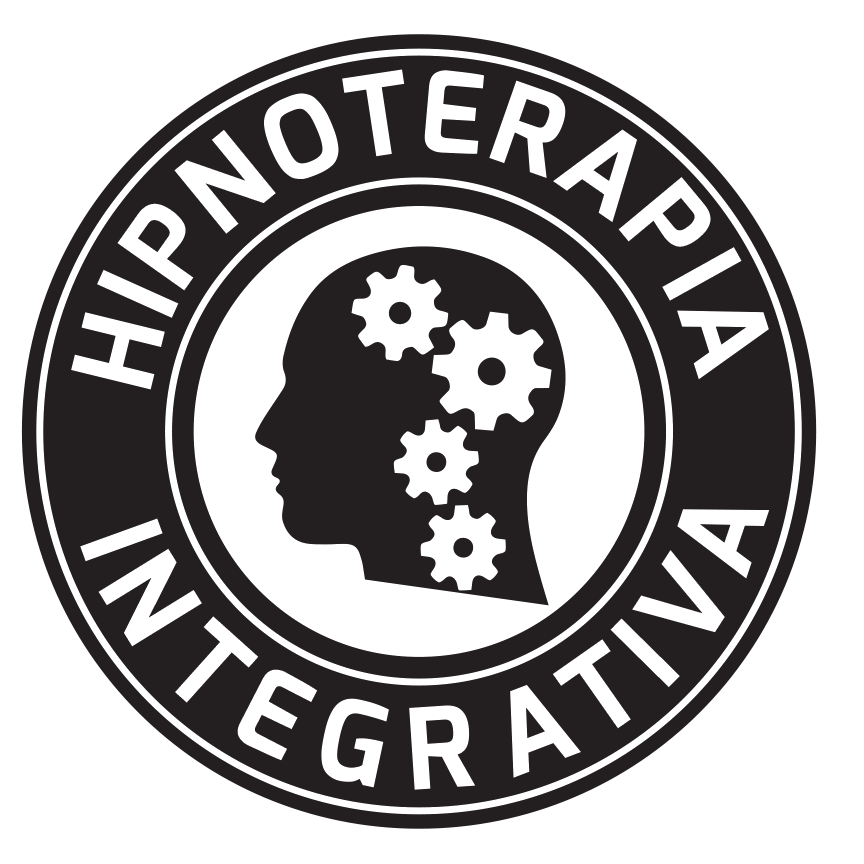